Тәрбие сағаты          
Тақырыбы:          
             «Ұлы жеңіс жасасын!»
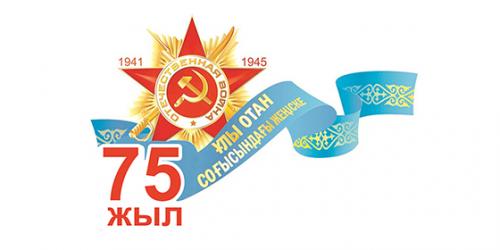 Мақсаты:        1.Оқушыларды адамгершілікке, отанын сүюге, оны қорғауға    
                         баулу. Отанға деге сйіспеншілігін арттыру.
                        2. Оқушыларды Ұлы Отан соғысымен, қазақстандықтардың            
                         ерлік істерімен таныстырып, ой-өрісін дамыту.
                        3. Оларға патриоттық тәрбие беру. Оқушыларды үлкен  
                        адамдарды сыйлай білуге, оларды қадірлеуге,өз Отана сүюге    
                        тәрбиелеу.

Көрнекілігі: үнтаспа, Ұлы Отан соғысы туралы кітаптар, гүлдер, шарлар.Слайд
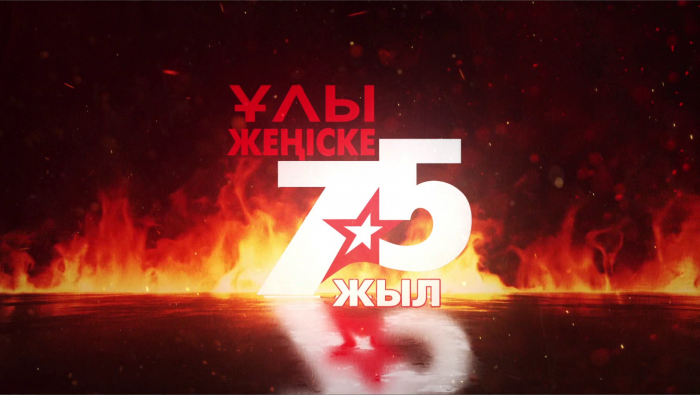 Тарих кеші үнемі жаңаланып отырады. Десе де ұмытылмайтын, ескермейтін тарихи оқиғалар болады. Соның бәрі әлемді дүр сілкіндірген екінші дүниежүзілік соғыстың қасіреті мен Ұлы Жеңістің қасиетің батыр ағаларымыз бен апаларымыздың ерлігін ешкім де ешқашан ұмытпақ емес. Әлемді дүр сілкіндірген оқиға 1941жылы маусымның 22-де болған еді. Бірақ сол кездегі Кеңес елінің бірлігі мен достығының арқасында 1945 жылы 9-мамырда  Ұлы Жеңіспен аяқталды. Міне, содан бері 75 жыл мерзім уақыт өтті. Биыл Ұлы Жеңістің 75 жылдығы.
Үнтаспадан тыңдау: Тыңдаңыздар, тыңдаңыздар! 1941 жылы 22-маусымда таң шапағы жаңа ғана арайланып келе жатқан кезде елімізге қауіп төнді. Халқымыз адам айтқысыз қиын-қыстау кезеңге душар болды. Фашистік Германия елімізге опасыздықпен басып кірді.
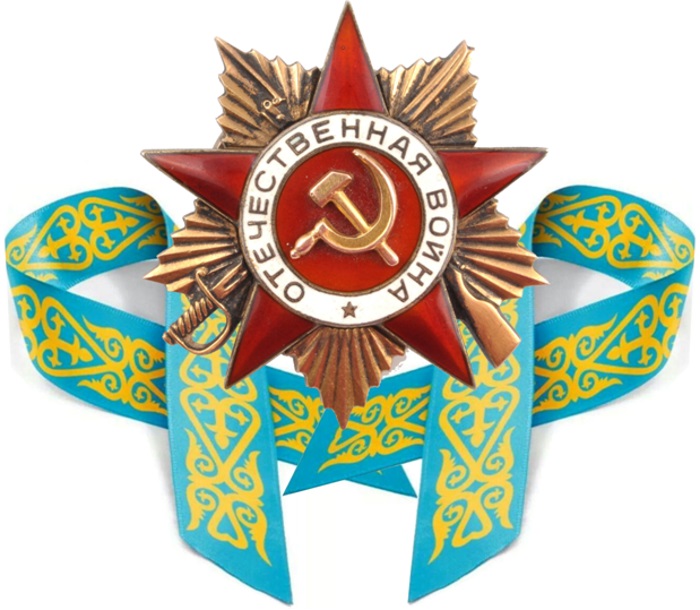 Соғыстың алғашқы күндерінен бастап-ақ Кеңес халқы жан тәнімен Отанын қорғады. Әрбір село, әрбір қала үшін кескілескен ұрыс болды. Қанішер неміс басқыншыларымен Кеңес азаматтары аянбай шайқасты

 Соғыс жалмап аға-іні бауырды,
Зар жылатты тыныш жатқан ауылды.
Жалғызынан айырыпты ананы,
Әкесінен айырыпты баланы.
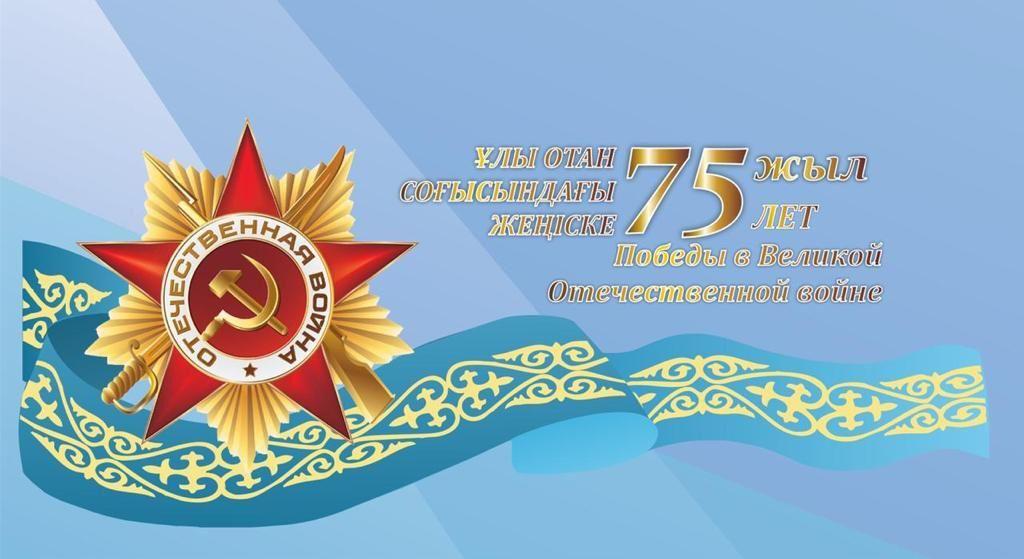 Осы соғыста Кеңес одағының басқа республикаларымен бірге біздің Қазақстан Республикасы да жан аямай шайқасты. Даңқты қарулы күштердің және еңбек армиясының құрамында 1 млн 870 мың қазақстандықтар болған.
Ат ауыздығымен су ішкең, ер етегімен су кешкен сұрапыл соғыста ерлермен бірге қолдарына қару алып, Отанын қорғауға біздің батыр апаларымыз Шығыс жұлдыздары Әлия Молдағұлова мен Мәншүк Маметова ерлік көрсетіп, батырлықпен қаза тапты. 
- Иә, кеудесін оққа төсеген қазақтың қарапайым қызы Мәншүк қас дұшпанынан елін қорғаған еді. Ол анасын, туған жерін қатты сағынғанда, қолы қалт босағанда анасына жазған сағыныш хаттары бір толастаған емес.
- Иә, сұрапыл соғыс ешкімді аямады. Ана жарынан айырылды, бала әкесінен айырылды. Бірақ үміт оты еш өшкен жоқ. Бала әкесін күте берді.
Солдаттар жаралы майданнан оралады.
Ажал боп төнген жауына,
Дауылды көктің қыраны.
Оралды Алатауына,
Ерліктің өжет бір әні.
Таңғалтқан батырлықтарымен,
Тарланбоз батыр ағаларымыз.
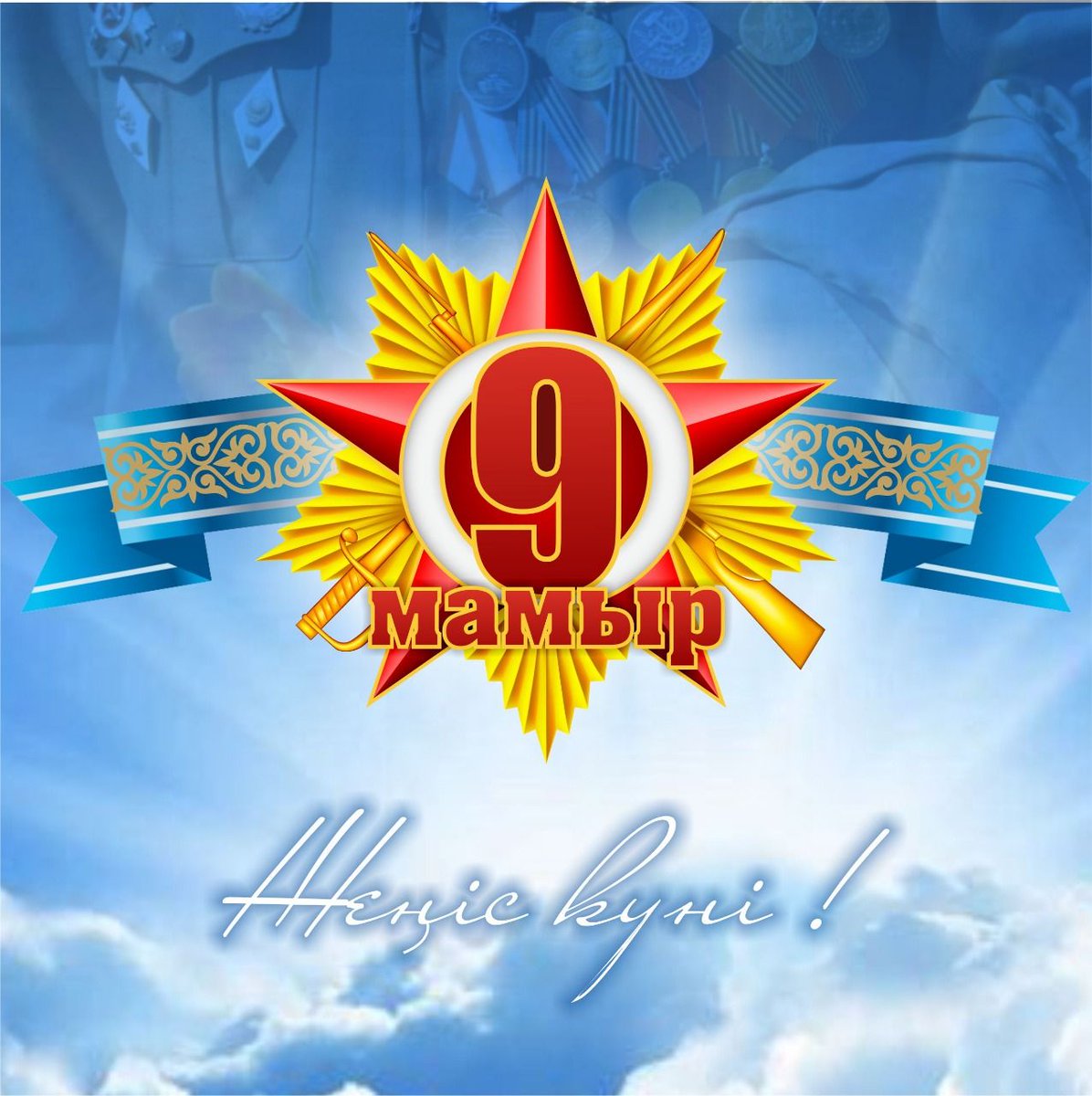 Дүние жүзі халқы бостандық алды. Халық Отан ұғымың терең сезіне түсті. Қаһарман ерлік пен еңбек жеңіп шықты. Зұлымдық, басқыншылық тізе бүкті. Бірлік, ерлік, халықтар достығы нығая түсті.
(Ескерткіш. Ана гүл қояды. Екі қыз бала).

Ұлы Отан соғысына қатысқан: Бауыржан Момышұлы, Мәншүк Маметова, Әлия Молдағұлова, Мәлік Ғабдуллин, Талғат Бигелдинов т.б. өз жерлестеріміз: Тулақбаев Арон ата, Аяпбергенов Қамеш ата.....
Ол кісілерге құрметпен бас иеміз. Ал осы бейбіт өмірге жете алмаған, ерлікпен қаза тапқан ағаларымыз бен апаларымыздың рухына бас иіп, еске алайық. 1 минут еске алу.
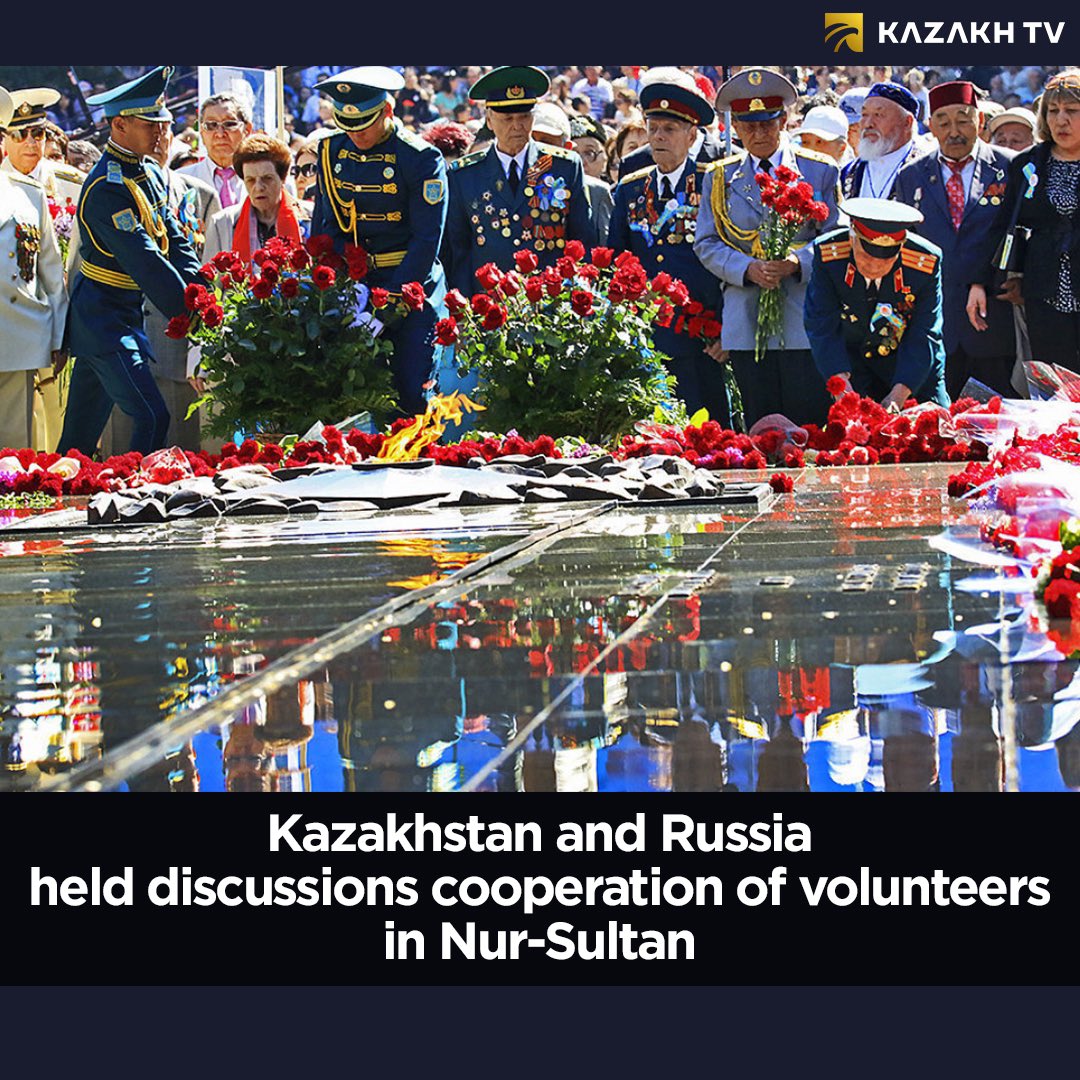 ЕШКІМ ДЕ, ЕШ НӘРСЕДЕ ҰМЫТЫЛМАЙДЫ. 
ОТАН ҮШІН ЕРЛІКПЕН ҚАЗА ТАПҚАНДА
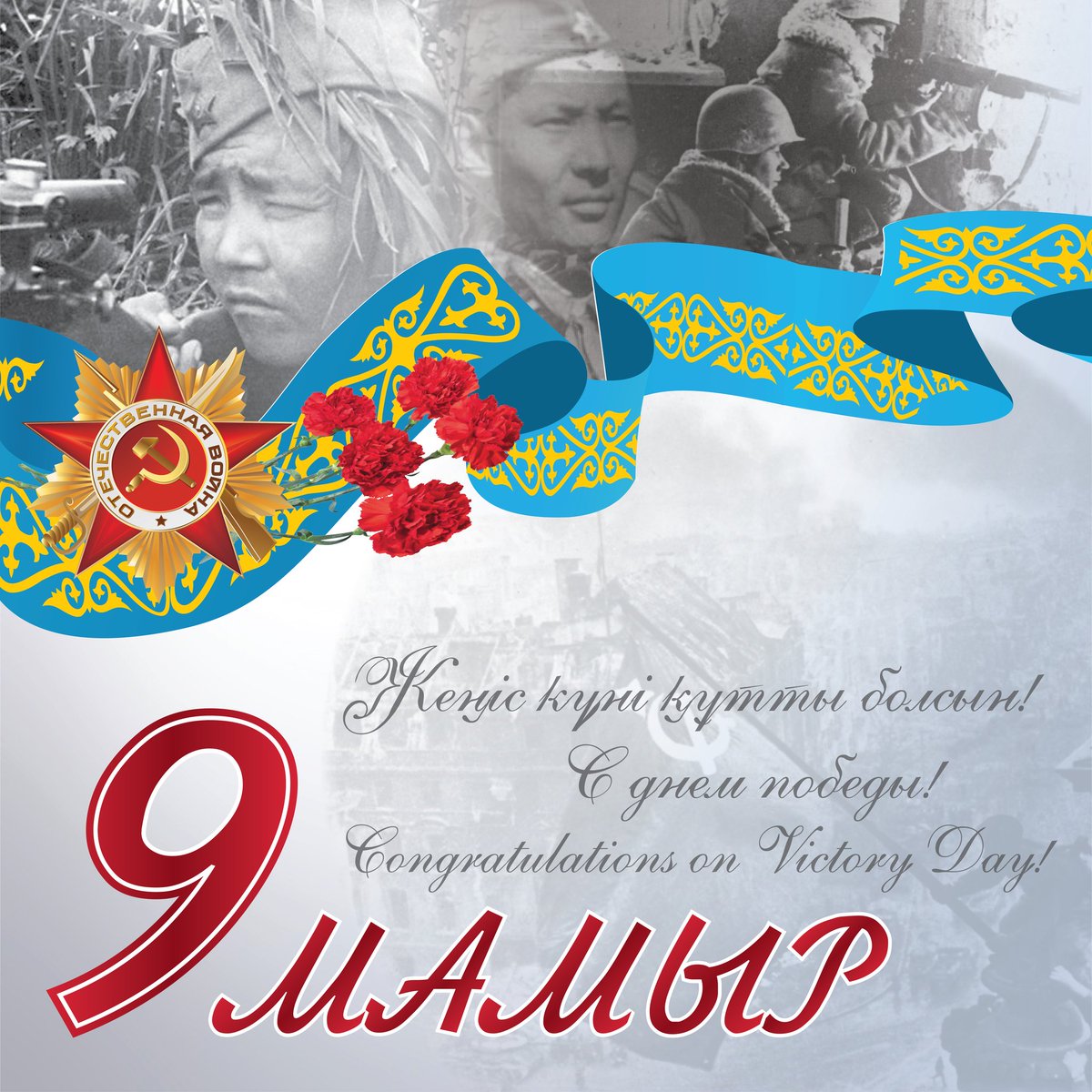 Балалар отанымызды сүйіп, қастарлей білейік, ата – баба дәстүрін, әдет – ғұрпын берік ұстанып, үлкенге ізетті, кішіге ілтипатты болайық, халқымның ерлігімен, батырлығымен, қайсарлығымен келген тәуелсіздігіміздің туы мәңгілік желбіреп тұрсын. Отанын сүйетін, қорғай білетін нағыз азамат болып өсе беріңдер.
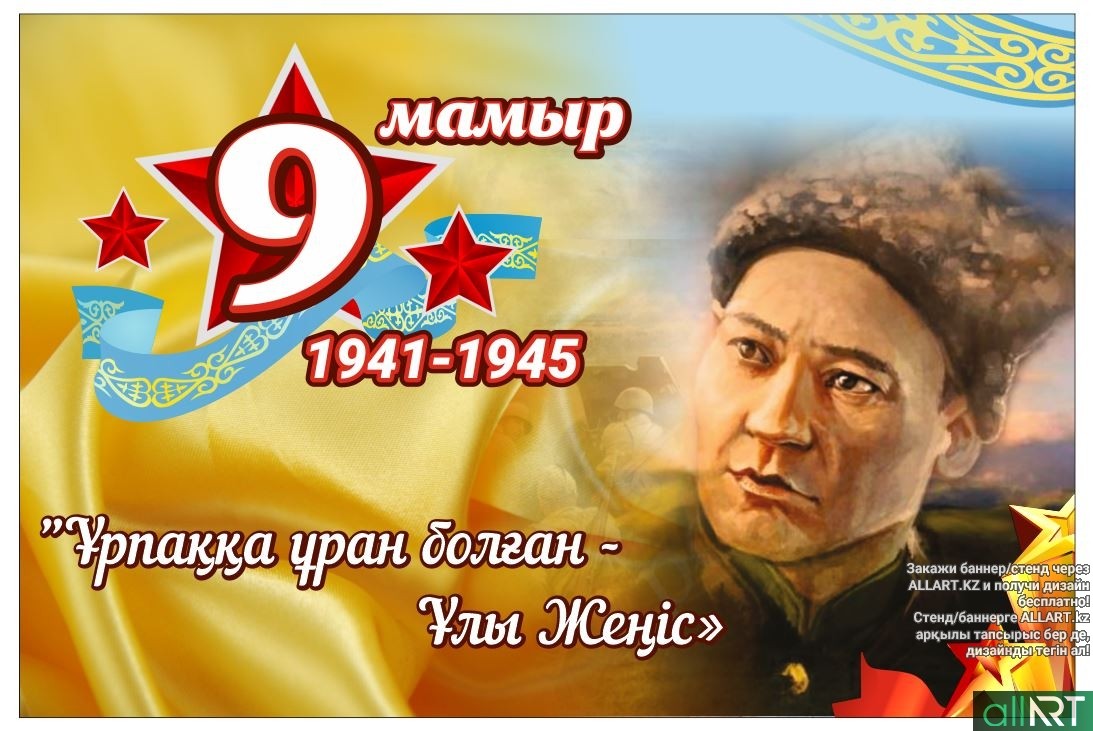